相交
剪除
结合
组合
拆分
结合
组合
拆分
相交
剪除
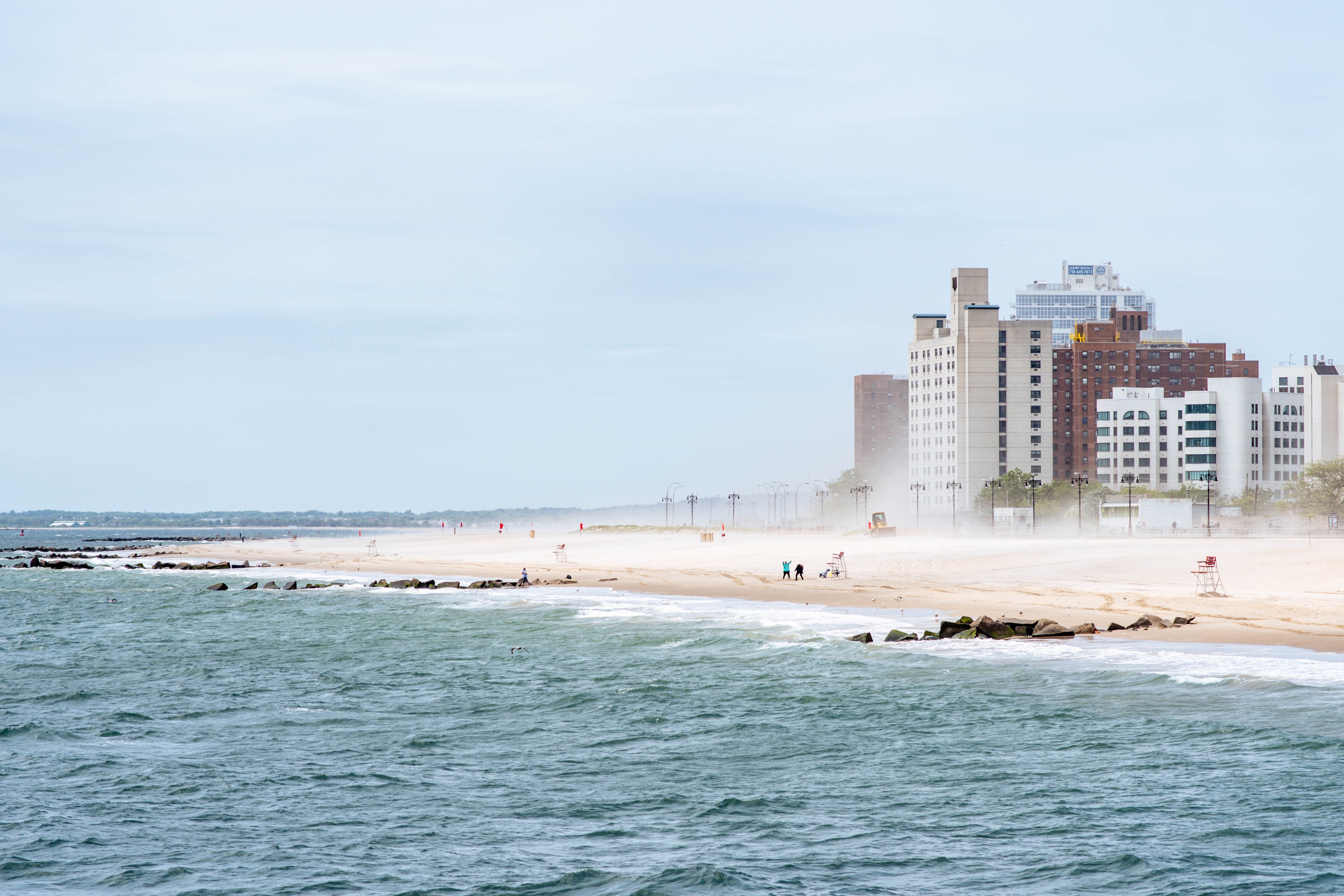 You Can Thing Here
The Secret To Success
A young man asked Socrates the secret to success, Socrates told the young man to meet him near the river the next morning.
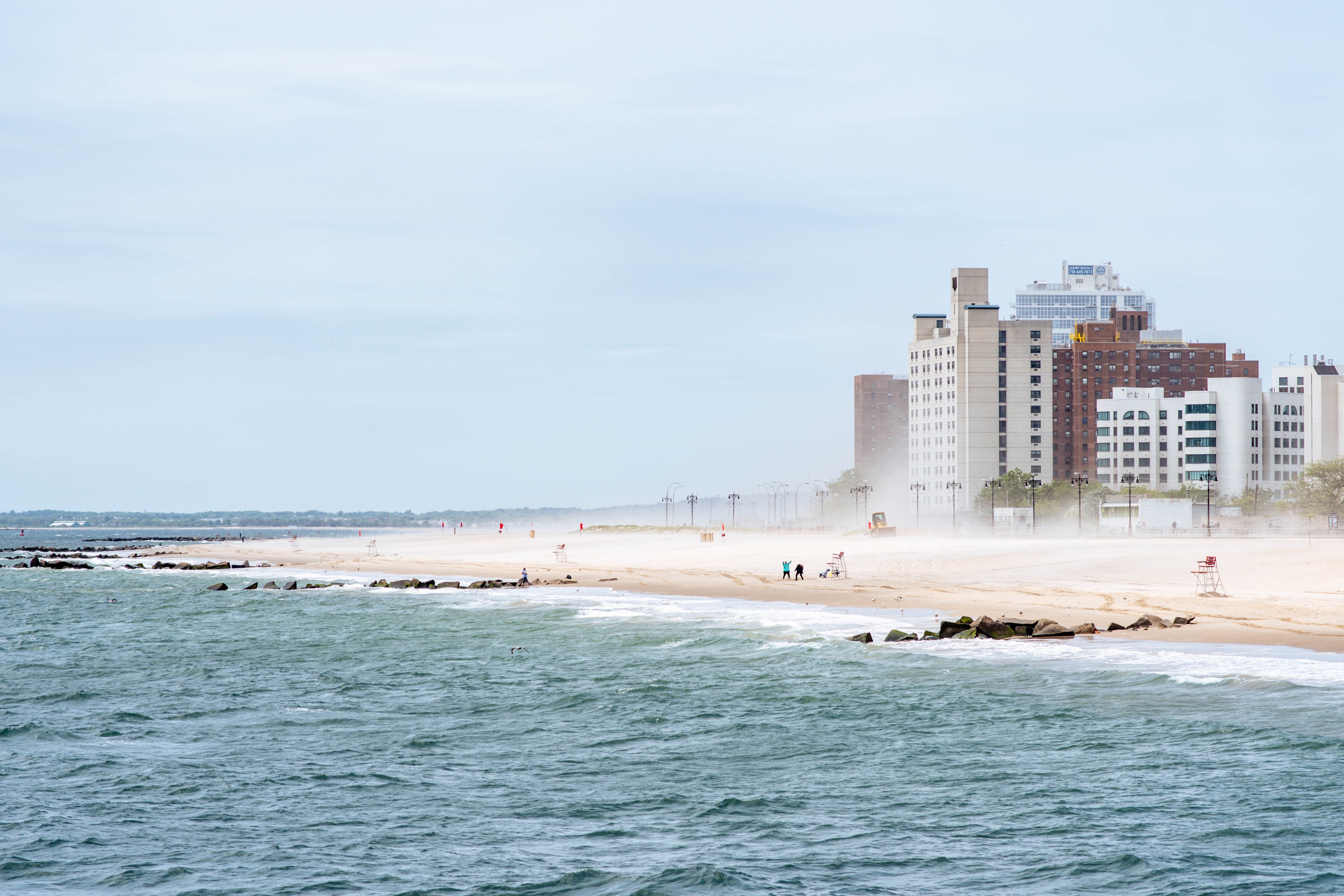 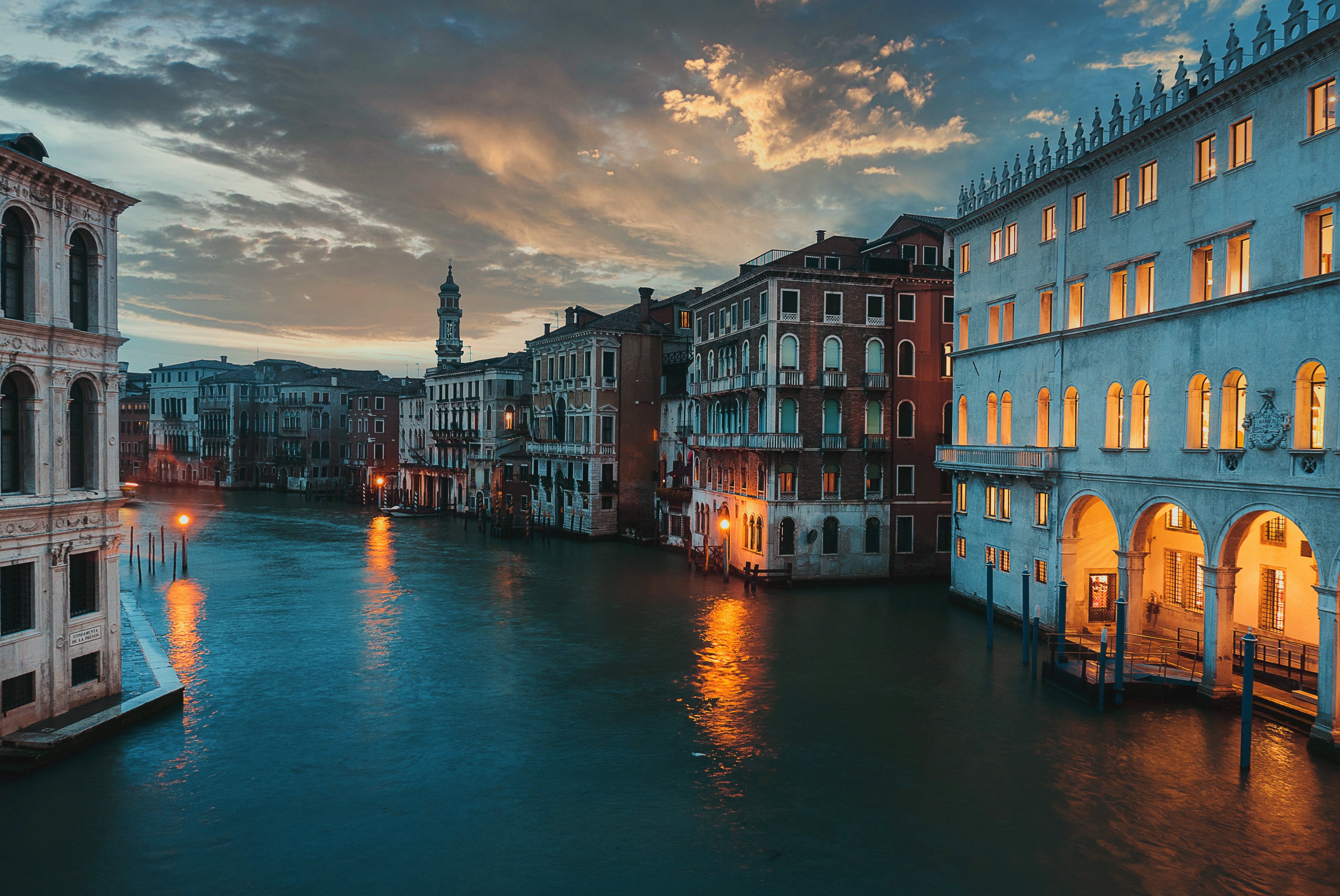 You Can Thing Here
The Secret To Success
A young man asked Socrates the secret to success, Socrates told the young man to meet him near the river the next morning.
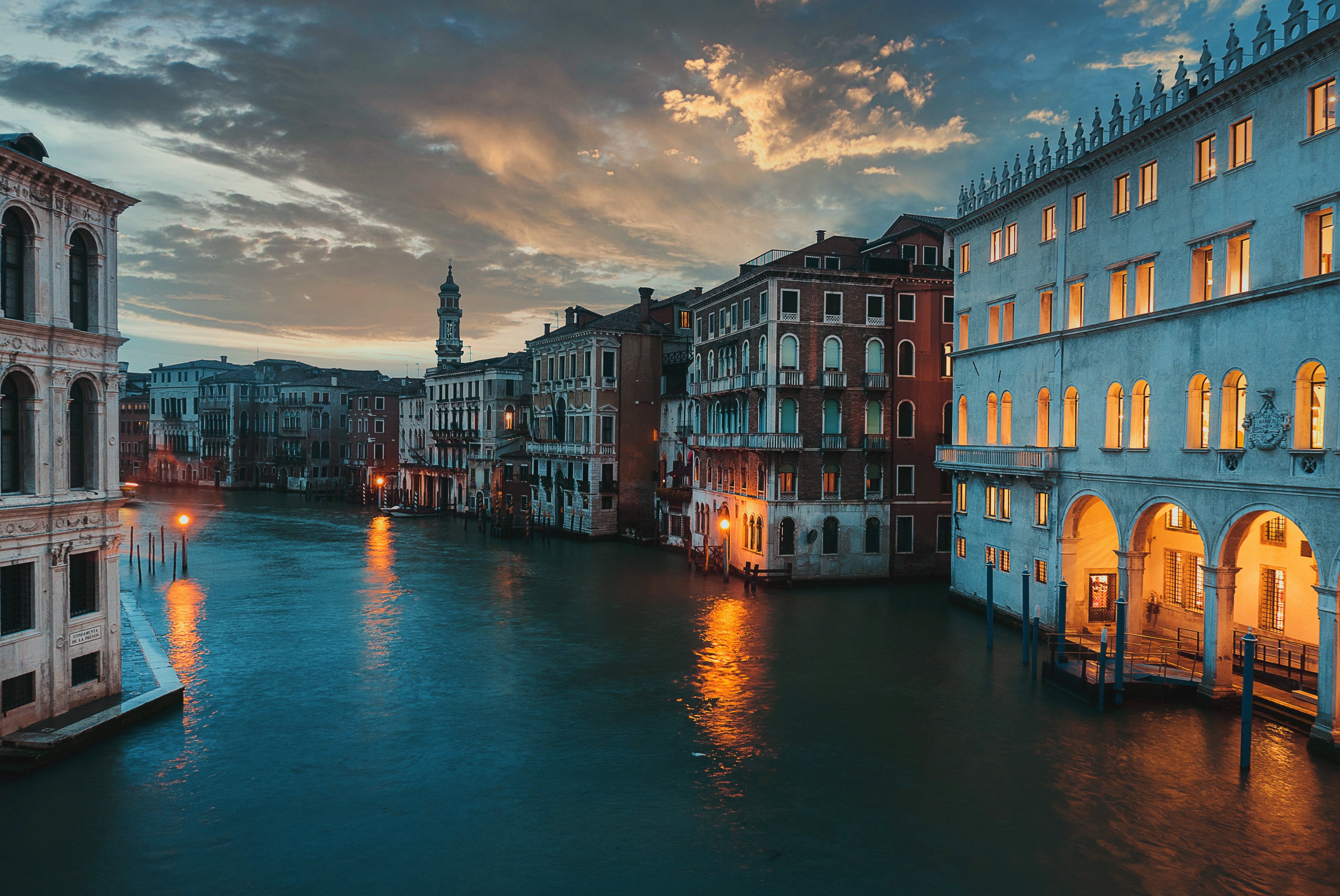